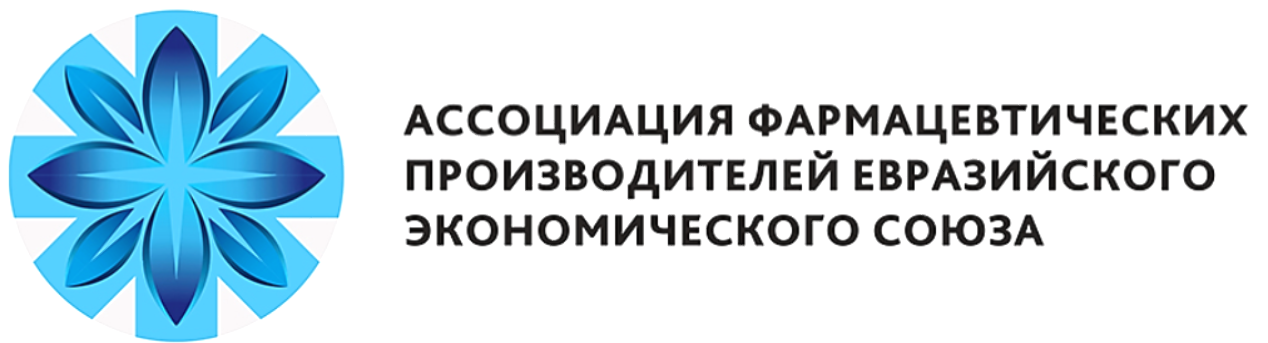 пределы роста
Москва, декабрь 2022
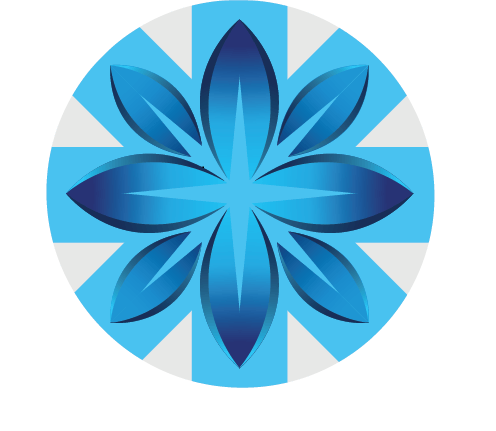 пределы роста
66
62
3.4
2.3
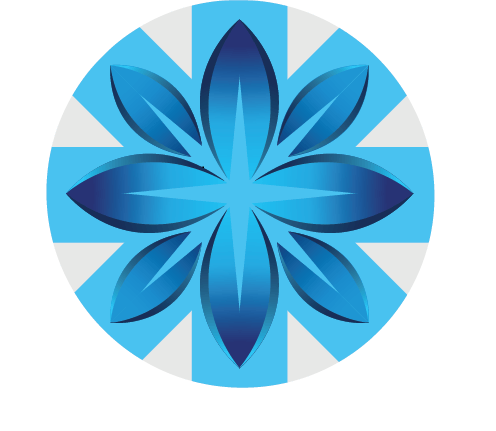 география проектов АФП ЕАЭС
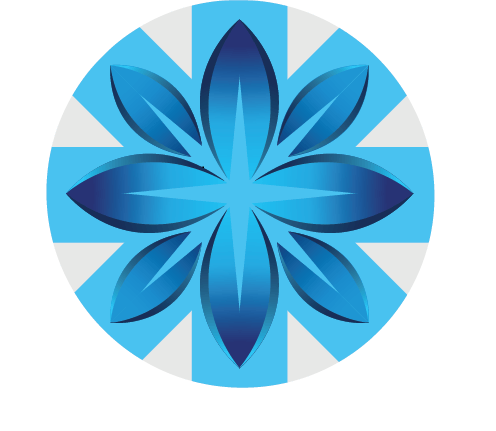 пределы роста
адаптивное регулирование

рост производства фармсубстанций

обновление мер поддержки

доверие
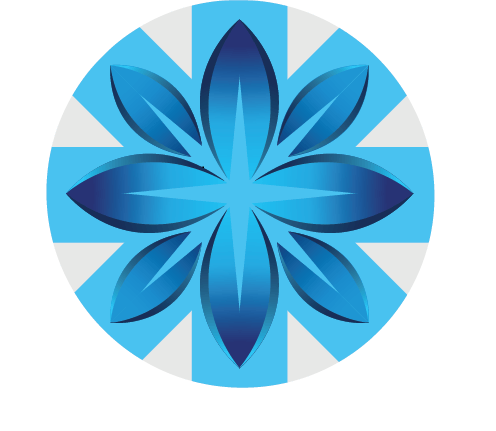 спасибо за внимание!

Алексей Кедринa.kedrin@spmeeu.ru
Ассоциация фармацевтических производителей ЕАЭС